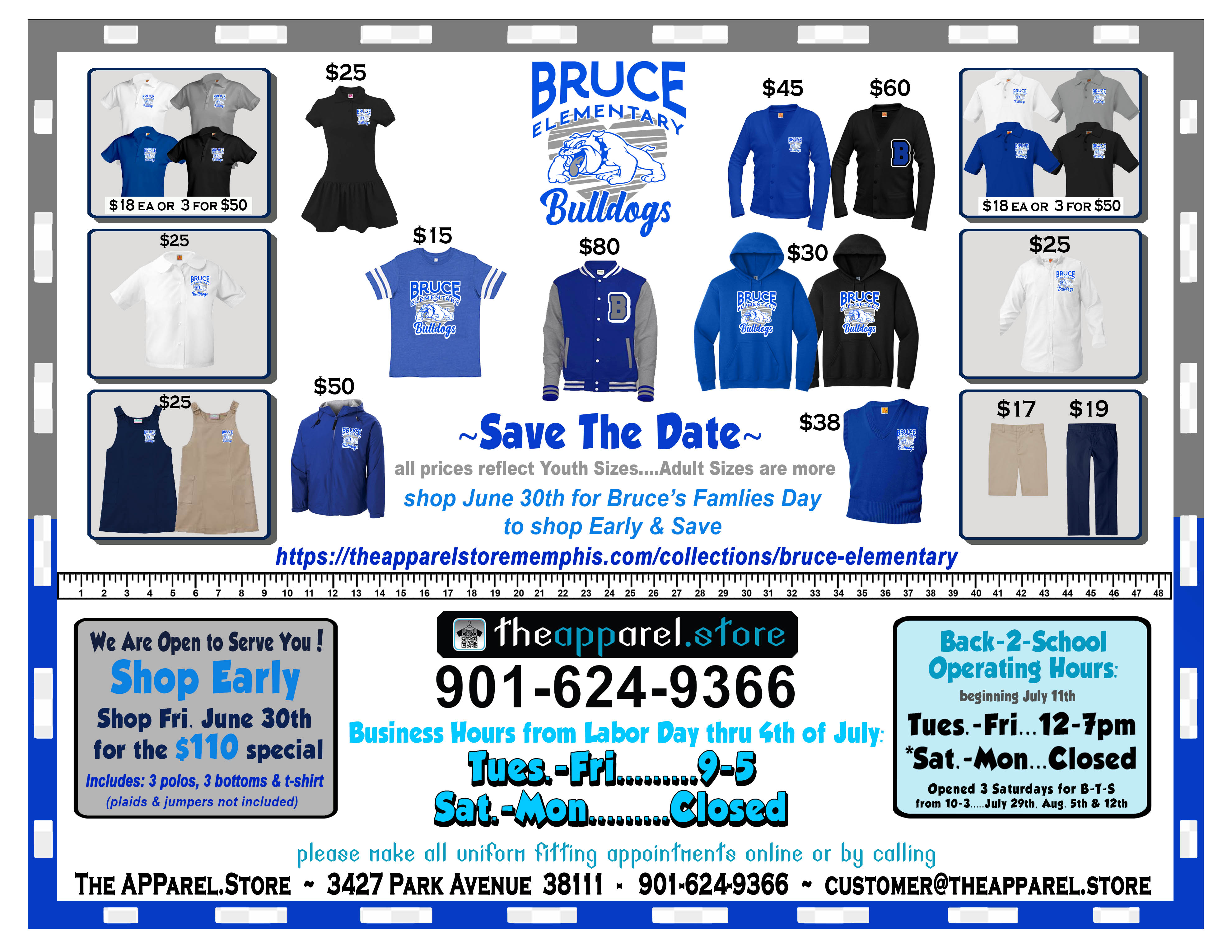 Get Your Bruce Gear!